СМЕЖНЫЕ И ВЕРТИКАЛЬНЫЕ УГЛЫ
Цель:  ввести   понятия  смежных    и   вертикальных   углов,  рассмотреть  их свойства
Самостоятельная работа
D
А
C
О
B
а) 90о;            б) 80о;            в) 164о.
Самопроверка
1.  б) 80о     
2.  в) 40о 
3.  а) да
Понятие смежных углов
В
Начертите неразвернутый ∠AOB
Проведите луч ОС, являющийся продолжением луча ОА.
О
С
А
углы АОВ и ВОС называются смежными
Два угла, у которых одна сторона общая, а две другие являются продолжениями одна другой, называются смежными.
Свойство смежных углов
В
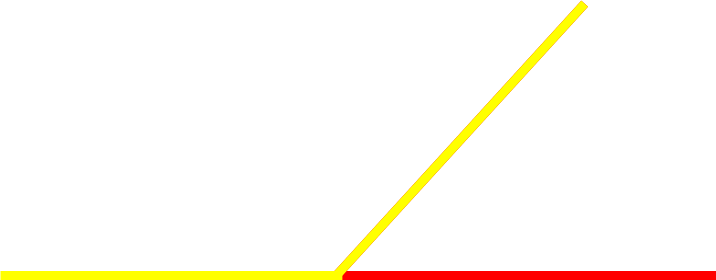 С
О
А
Сумма смежных углов равна 180о
Выполнить практическое задание №55 Решить задачи №58, 59, 60, 63 –  устно;  
    61 (в, г) –  письменно.
Понятие вертикальных углов
Начертите неразвернутый ∠AOB
Проведите луч ОС, являющийся продолжением луча ОА, и луч OD являющийся продолжением луча ОВ.
В
С
О
А
D
углы АОВ и СОD называются вертикальными
Два угла, называются вертикальными, если стороны одного угла являются продолжениями сторон другого.
Свойство вертикальных углов
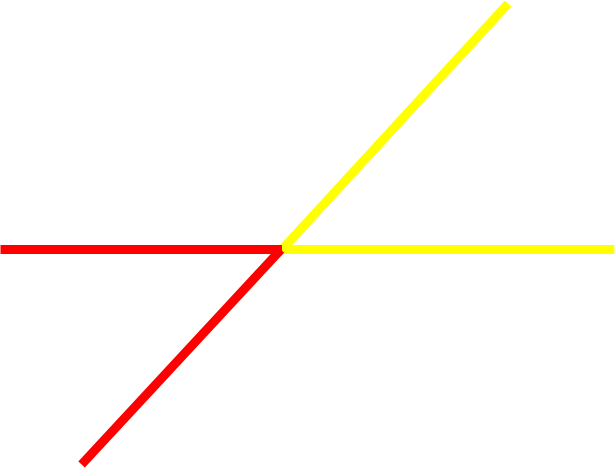 С
В
2
1
3
О
D
А
}
т.е. получаем свойство вертикальных углов:
Вертикальные углы равны
Решение задач
Решить на доске и в тетрадях №65
Работа в парах. Решить №66 (а, б)
Оцените свою работу в парах и поставьте друг другу оценки
Домашнее задание
изучить п. 11, ответить на вопросы 17-18 на стр. 26, решить задачи № 61 (а, б), 66 (в).
Спасибо!